Use of repositories to aid strategy
Alma Swan
Key Perspectives Ltd
Truro, UK
Repositories: state of play
Around 1200 worldwide
Growing at a rate of around 1 per day
Institutional, mostly
Sometimes ‘centralised’ (subject-based)
Key Perspectives Ltd
Where they are
Key Perspectives Ltd
Growth in numbers
Key Perspectives Ltd
What they contain
Key Perspectives Ltd
But they have problems
Collecting content
‘Self-archiving’ rate is still low
Overall Open Access rate is 15-18%
Key Perspectives Ltd
Regrettable, because…
They are not (yet) producing the OA corpus that is the ultimate aim, and  which will enable:
Faster and more efficient progress of science
Text-mining and data-mining
The corpus for research assessment
They are not helping the institution to fulfil its mission to disseminate research
Key Perspectives Ltd
Daniel Coit GilmanFirst President, Johns Hopkins University
Key Perspectives Ltd
Regrettable, because…
They are not (yet) producing the OA corpus that is the ultimate aim which will enable:
Faster and more efficient progress of science
Text-mining and data-mining
The corpus for research assessment
They are not helping the institution to fulfil its mission to disseminate research
They are not (yet) providing the institution with the tools it could use for analysing and managing its research 
They are not (yet) helping the institution raise its profile and its impact
Key Perspectives Ltd
The U.Southampton conundrum
The G-Factor (universitymetrics.com)
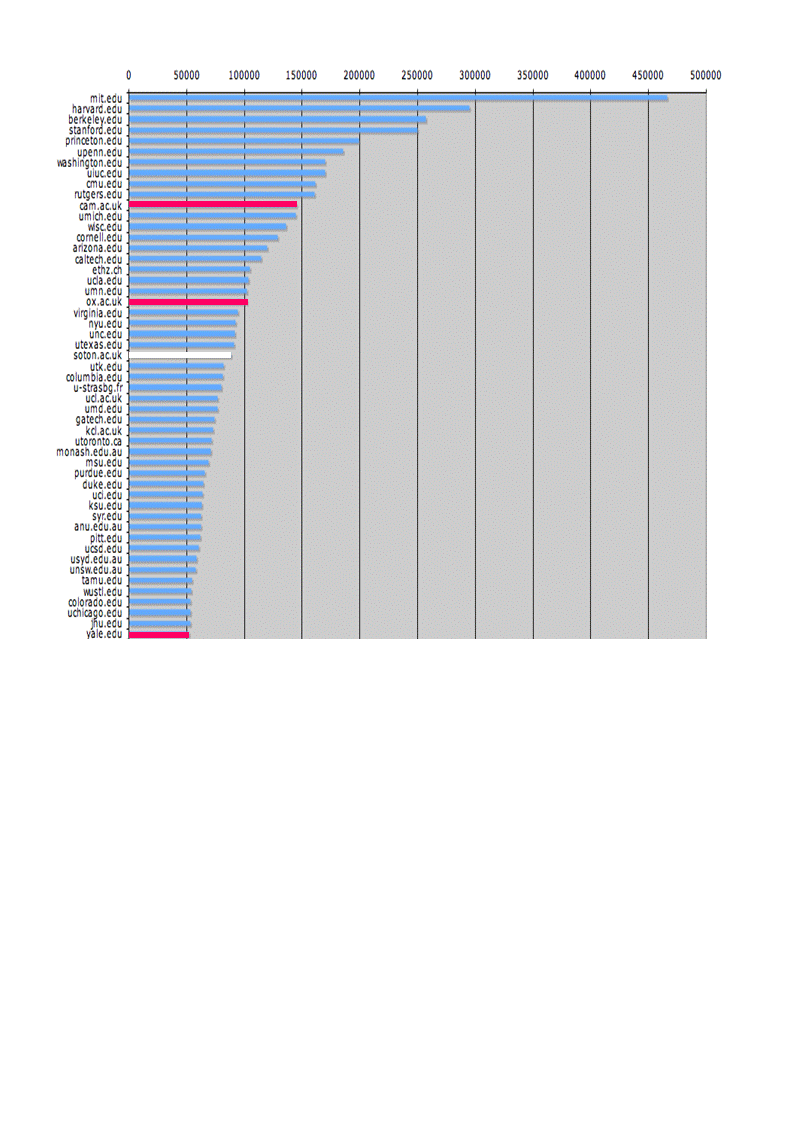 Key Perspectives Ltd
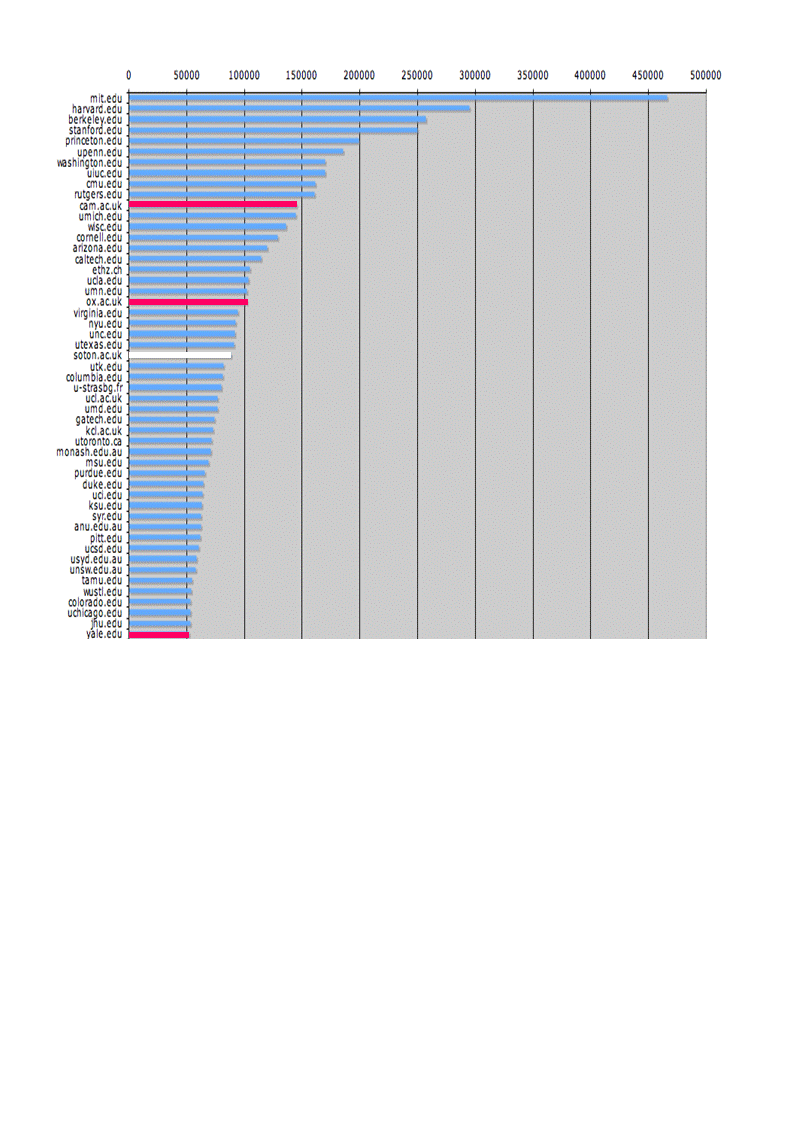 Key Perspectives Ltd
What could be possible
Who is producing what
Where it is being published / performed / installed
How much impact it is having (by measuring citations and other things)
Where the upward trends are
Where the downward trends are
How much collaborative work is being done
With which other institutions
Key Perspectives Ltd
If all institutions had such databases in their repositories
Comparative analysis:
“How does our impact compare to theirs?”
“Is our engineering department getting more impact?”
“What results are we getting for the money we put into our physics department?”
“Are our strongest research departments attracting the right numbers of students?”
Key Perspectives Ltd
Joining up the dots
Link the repository to the CRIS and other institutional databases
Enables a complete picture of institutional research-related activity
Research workforce, its characteristics, dynamics and effectiveness
How variables interact or play out
New return on investment measures
Key Perspectives Ltd
EurOpenScholar
Led by the University of Liege (Rector, Professor Bernard Rentier)
Starting to address this ‘joining up’ issue
Group of universities that want to explore and discuss optimal ways forward in the digital age
Agenda that includes:
Explaining and promoting Open Access 
Shared approach to developing new systems of assessment and measurement that are meaningful for universities rather than for publishers
Key Perspectives Ltd
Thank you for listening
aswan@keyperspectives.co.uk

www.keyperspectives.co.uk
www.keyperspectives.com
Key Perspectives Ltd